Nekton
Fish
Whales
Seals
Otters
Sharks
Squid
Octopus
Rays
Sea turtles
Dolphins
Sea lions
Nekton Overview
Nekton – an organism able to swim and move independently of water motion
Holoepipelagic – nektonic organism that spends the entire life in the water column
Some sharks, tunas, marlins, swordfish
Meroepipelagic - nektonic organism that spends part of the life in the water column
Herring, dolphins, salmons
Nekton Adaptations
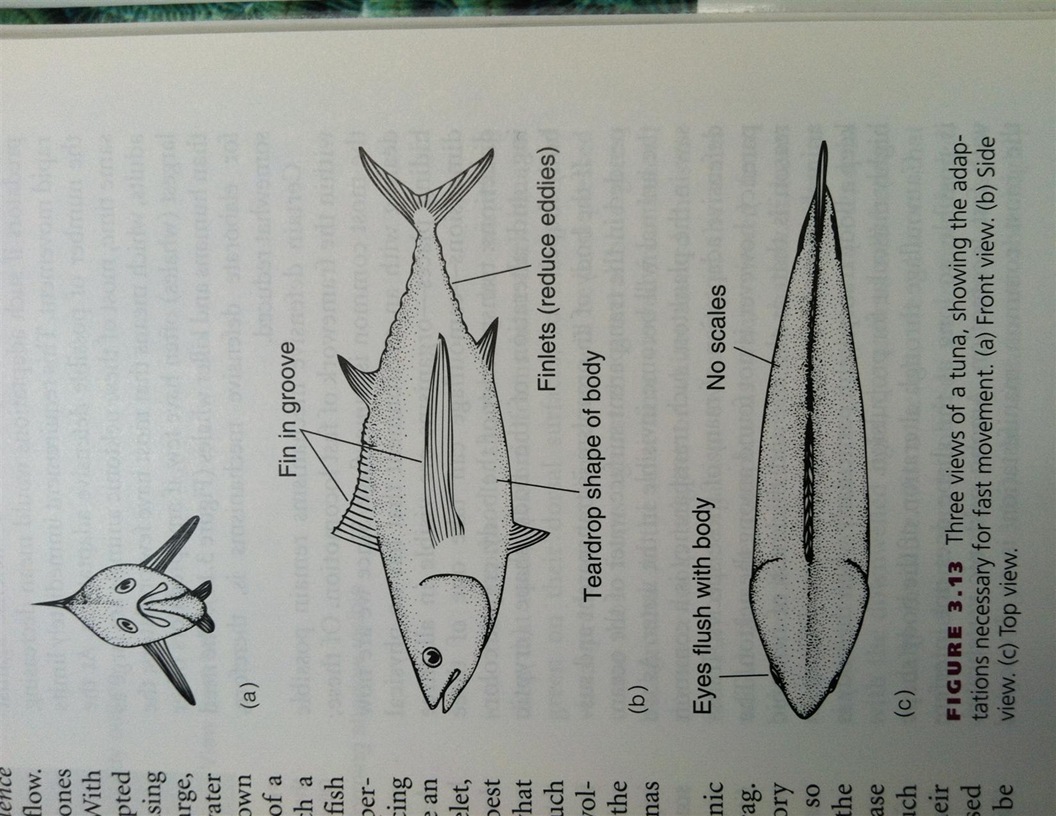 Buoyancy
Gas or swim bladder
Shape
Reduce drag
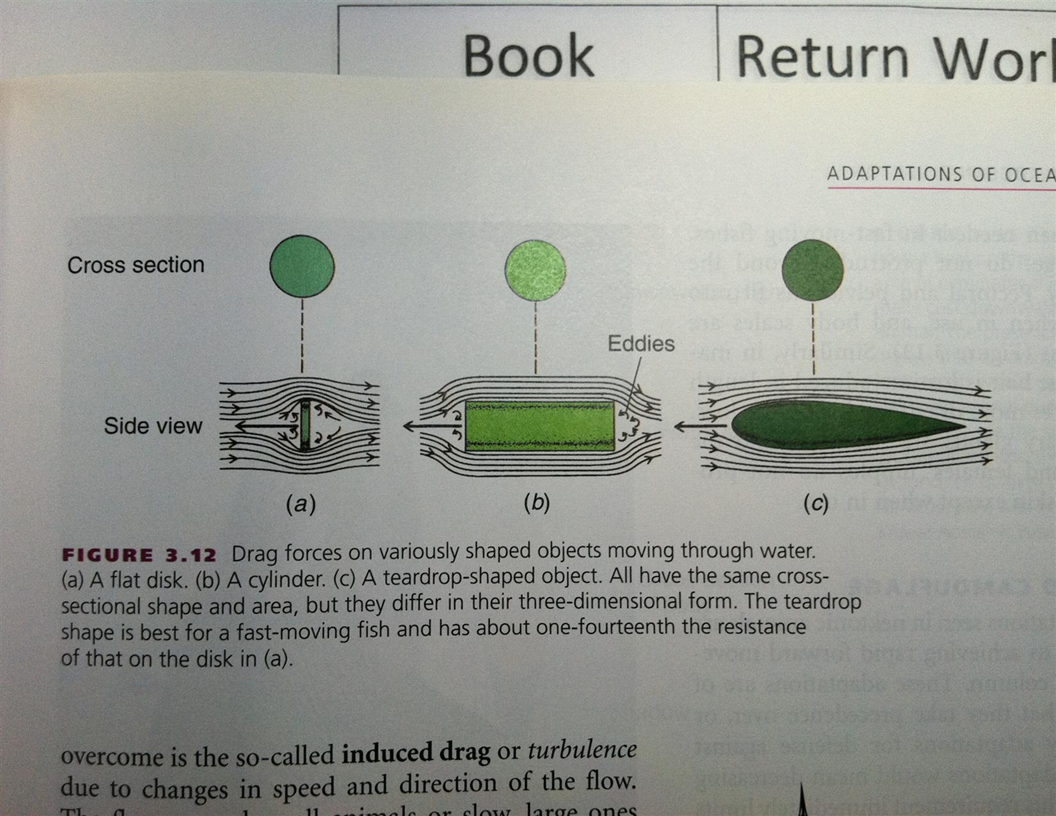 Nekton Adaptations
Predator avoidance
Cryptic coloration
Dark blue/green top
When viewed from above, the darkness fades into the darkness of the ocean
White/light color bottom
When viewed from below, the light color fades into the light color of the surface
Detection
Light (eyes): Sound (echolocation): Chemicals (olfaction)
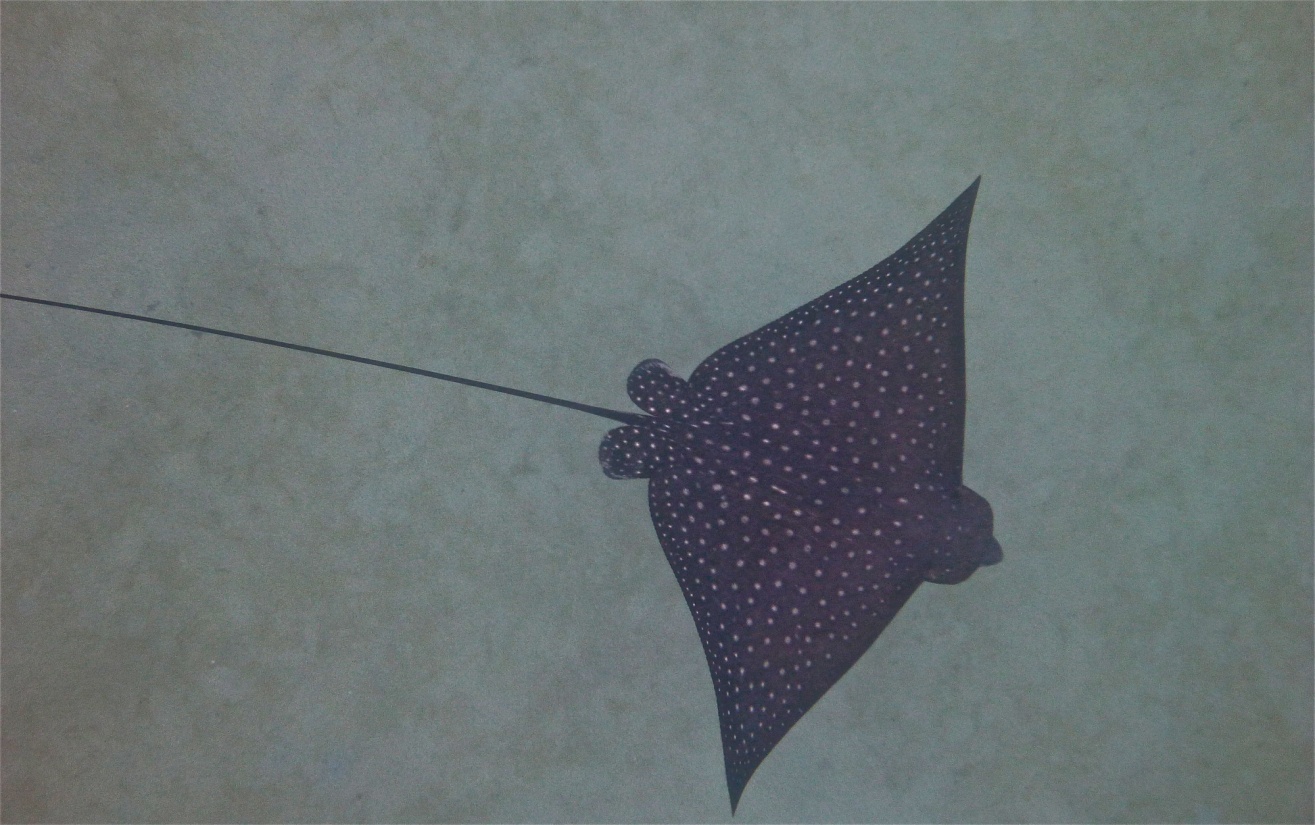 Cryptic Coloration
Top View
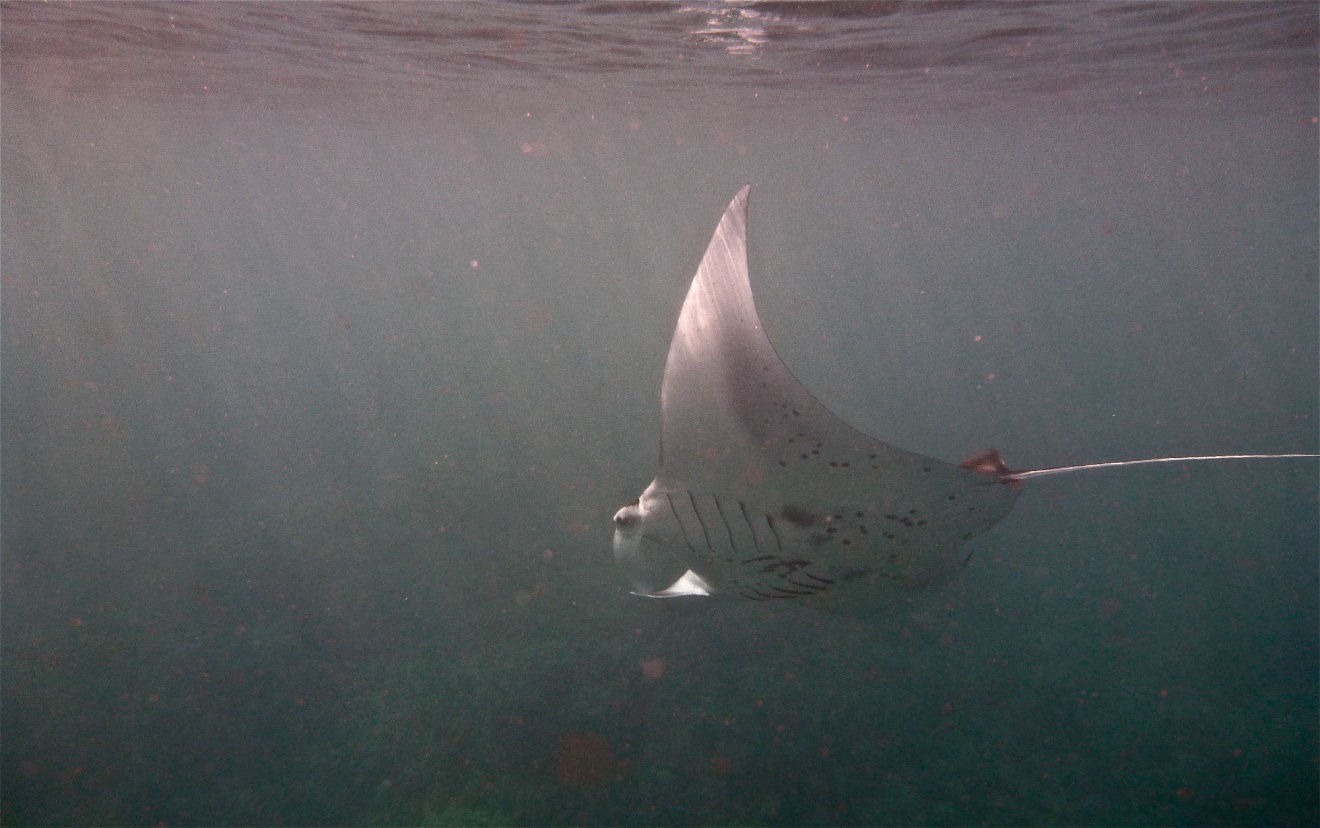 Photos: Emily Cohen
Bottom View
Nekton Adaptations
Movement to land
Resting
Procreation
Sea turtles, fur seals, sea lions, etc
Migration
Move to find food, shelter, reproduce
Fat (mammals)
Food storage
Warmth (if warm blooded)
Nekton Class: Elasmobranch 7-4
Sharks and Rays
Do not have bones – have cartilage
Do not have a jaw
Fins and tales provide lift
Have denticles – skin/scales that create a pocket of water to reduce friction
DIAGRAM
Tissue = to salt water
Electroreception – can detect the nervous system of prey
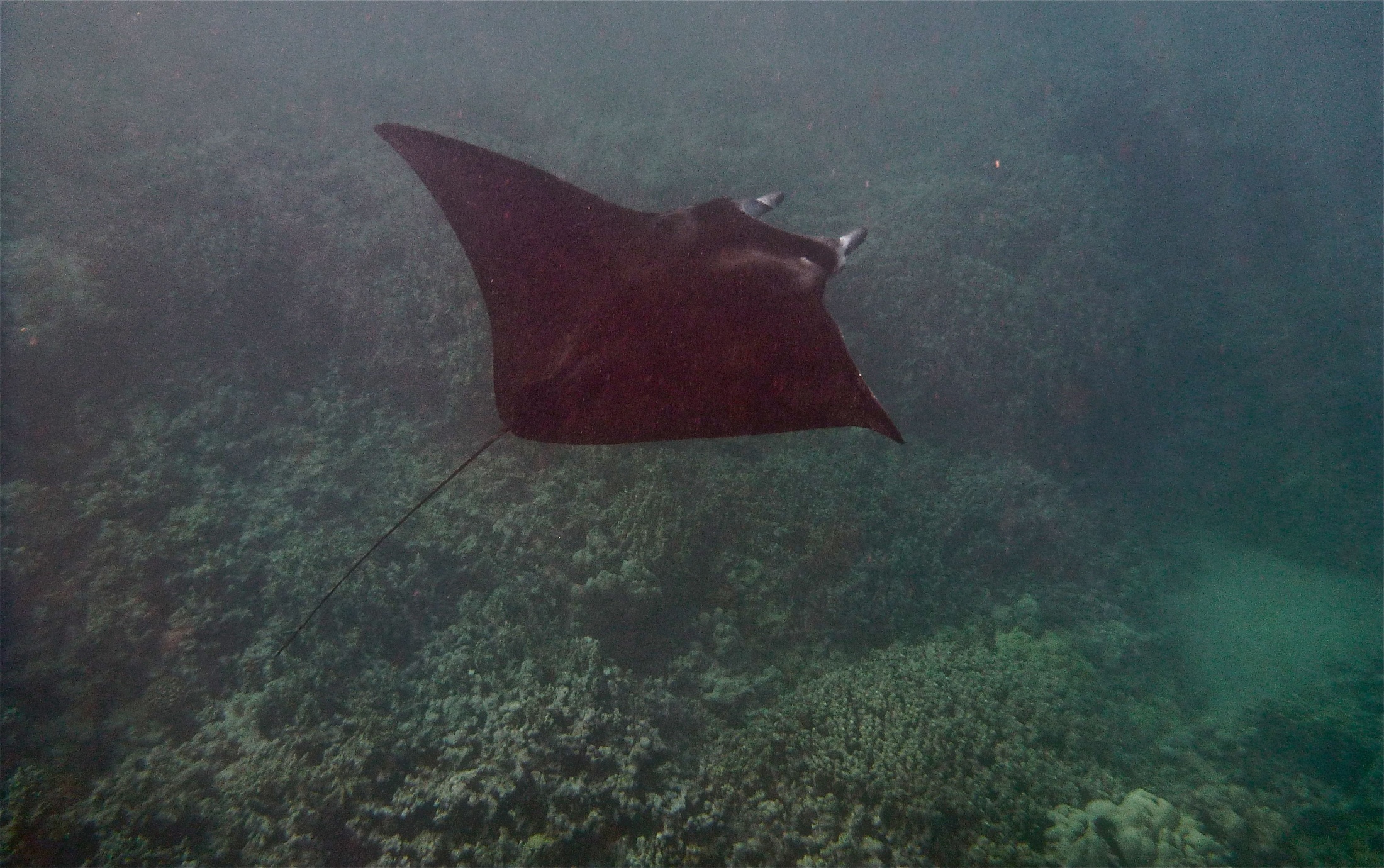 Photo by Emily Cohen
Nekton Class: Osteichthyes 7-11
“Bony fish”
Accounts for ½ of the world’s vertebrates
Have a jaw and bones
Order: Clupeiformes
Small fish: herring, anchovy, sardines
1972 anchovy fish population crashed
Order: Gadiformes
Cod, pollack, haddock
Atlantic cod fishing closed
Nekton Class: Reptilia 7-16
Order: Crocodilia – ‘fake’ marine organism
Order: Chelonia – turtles
7 species total
Lay eggs on the beach
Order: Squamata
61 species of snake
Most poisonous snakes
 Amblyrhynchus cristatus – only marine lizard
herbavor
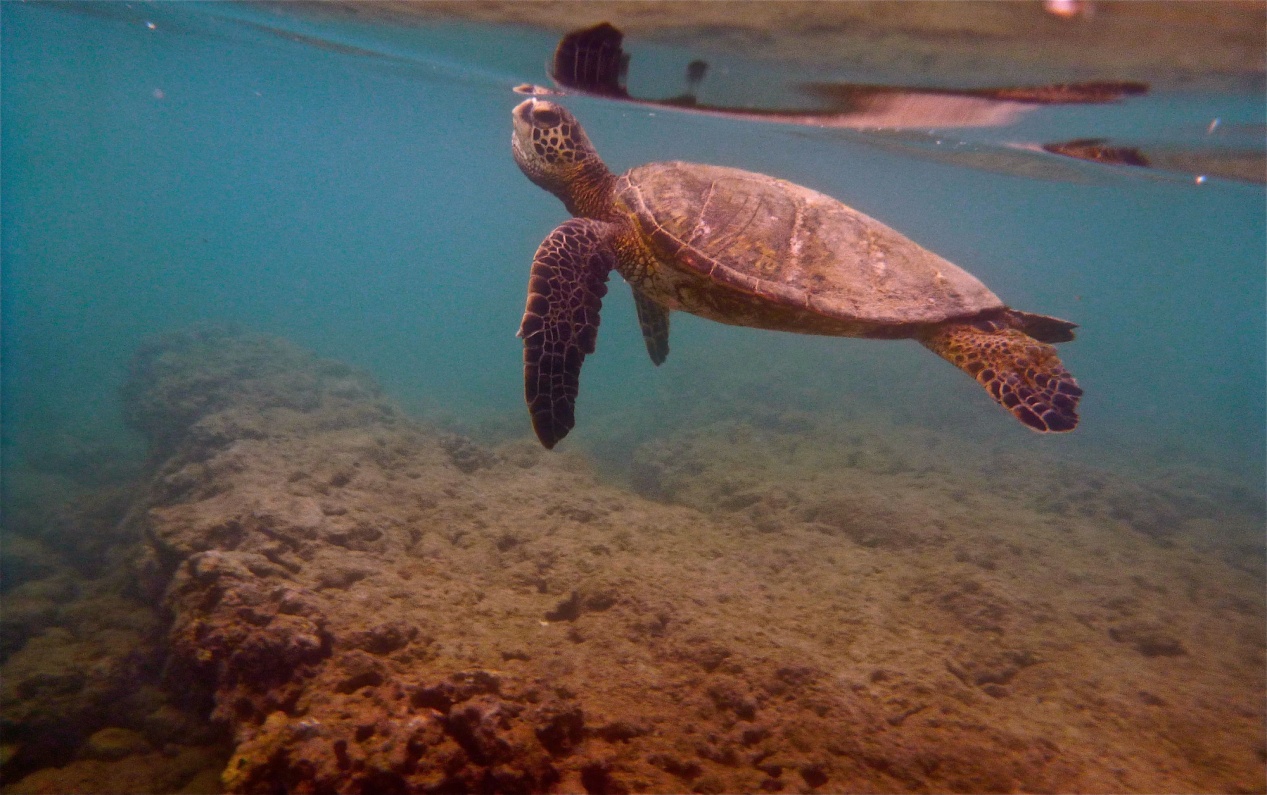 Photos by Emily Cohen
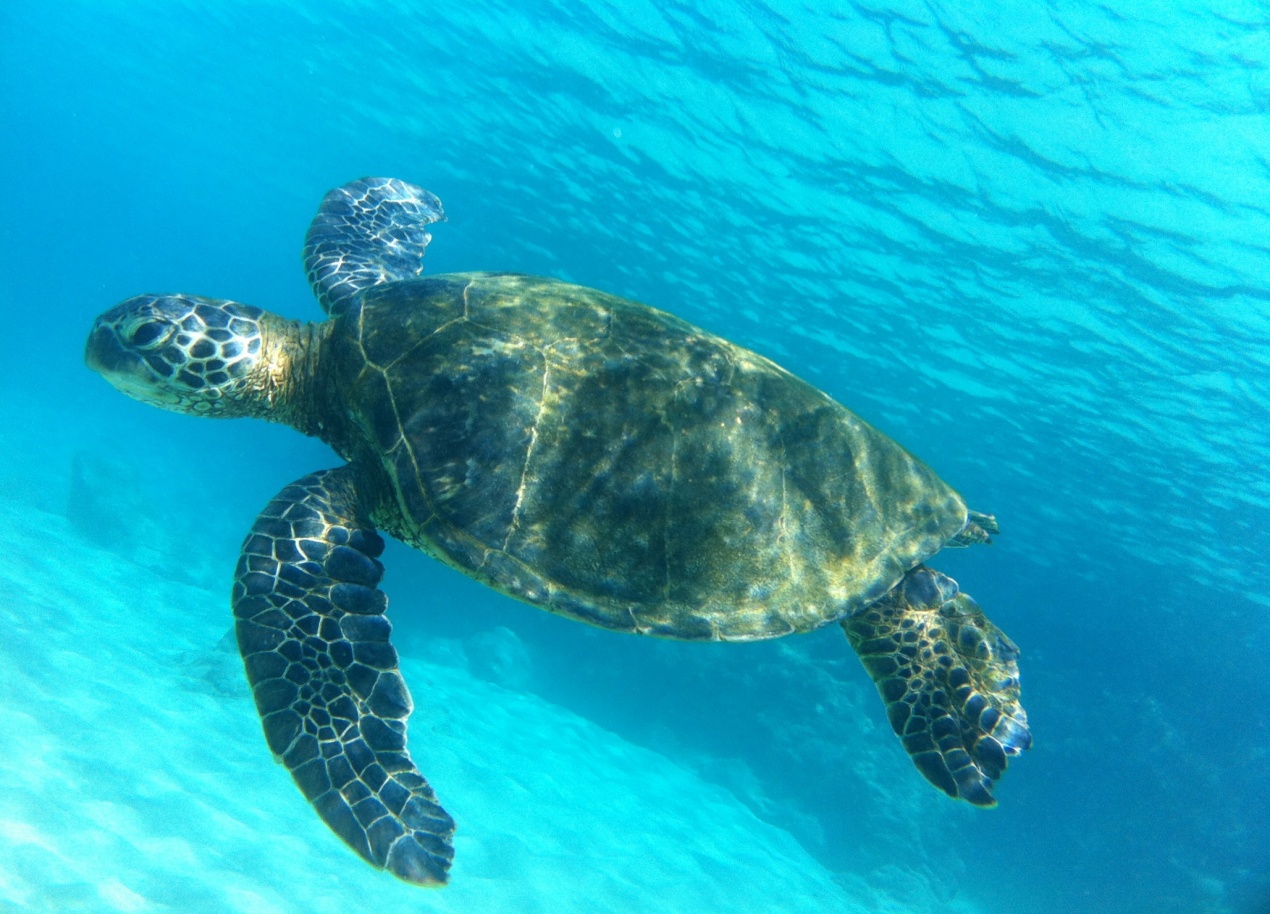 Nekton Class: Mammilia 7-22
Evolved on land and back to the water
Oxygen issues
Myoglobin – binds oxygen better than hemoglobin
Mammalian diving reflex – change metabolism based on depth
Water pressure – dump 95% of air in lungs
Senses – echolocation
Improved hearing/vision under water
Nekton Order: Pinnipedia 7-22
‘pinna’ – wing or fin
‘ped’ – foot
Seals
No ear flaps
Hind flippers point backwards
Sea lions
Has ear flaps
Hind flippers can rotate
Walrus
No ear flaps, can rotate hind flippers
Nekton Order: Cetacea 7-22
Dolphins, whales, porpoises
~ 90 species
Tail movement up and down
Suborder: Mysticeti
Baleen whales: Gray, Humpback, Blue
Filter feeders
Suborder: Odontoceti
Toothed whales: Orca, Sperm, Dolphin, Porpoise
predators
Nekton Order: Sirenia 5-22
4 species
Herbivores
Manatees migrate from fresh to salt water
Name comes from Greek sirens
Thought they were mermaids
Nekton Class: Cephalopoda 6-23
Greek: “head on feet”
Squids, octopus, cuttlefish, nautilus
Siphon – used as jet propulsion 
Chromatophores  - skin cells used for camo
Nekton– Human Interaction
Food
Light
Aquarium
Fur
Read 16-10  16-14 and answer the questions in the “Study Questions” (pg 16-10) section in your notebook.
Watch TED talk “Robert Ballard on exploring the oceans” and fill out the requirements sheet